202X上半年工作总结PPT
2019上半年工作总结PPT
Creative blackboard Wind thesis Creative blackboard Wind thesis
目录
1
4
CONTENTS
2
5
3
6
上半年都做了什么
如何解决这些问题
取得了哪些成就
下半年的工作计划
工作中存在的问题
致谢
PART ONE
上半年都做了什么？
上半年都做了什么？
开发了XX产品
第一季度完成XX项目
组件团队XX人
第一季度完成XX项目
年终最后的事件
工作中存在的问题
上半年都做了什么？
添加标题一
添加标题二
添加标题三
您的内容打在这里，或者通过复制您的文本后，在此框中选择粘贴，并选择只保留文字。
您的内容打在这里，或者通过复制您的文本后，在此框中选择粘贴，并选择只保留文字。
您的内容打在这里，或者通过复制您的文本后，在此框中选择粘贴，并选择只保留文字。
上半年都做了什么？
添加标题
您的内容打在这里，或者通过复制您的文本后在此框中您的内容打在这里，您的内容打在这里您的内容打在这里，或者通过复制您的文本后在此框中您的内容打在这里，您的内容打在这里
上半年都做了什么？
点击添加标题
点击添加标题
2016.12
2016.06
2016.11
2016.01
2016.07
2016.10
2016.04
点击添加标题
2016.09
点击添加标题
2016.12
上半年都做了什么？
1
2
3
4
添加标题
添加标题
添加标题
添加标题
您的内容打在这里或者
您的内容打在这里或者
您的内容打在这里或者
您的内容打在这里或者
您的内容打在这里，或者通过复制您的文本后，在此框中选择粘贴，并选择只保留文字。您的内容打在这里，或者通过复制您的文本后，在此框中选择粘贴，并选择只保留文字，您的内容打在这里，或者通过复制您的文本后
PART TWO
取得了哪些成就?
取得了哪些成就?
标题一
标题二
标题三
您的内容打在这里或者通过复制您的文本后，在此框中选择粘贴，并选择只保留文字。您的内容打在这
您的内容打在这里或者通过复制您的文本后，在此框中选择粘贴，并选择只保留文字。您的内容打在这
您的内容打在这里或者通过复制您的文本后，在此框中选择粘贴，并选择只保留文字。您的内容打在这
取得了哪些成就?
添加标题
添加标题
添加标题
您的内容打在这里，或者通过复制您的文本后在此框中您的内容打在这里，您的内容打在这里您的内容打在这里，或者通过复制您的文本后在此框中您的内容打在这里，您的内容打在这里
您的内容打在这里，或者通过复制您的文本后在此框中您的内容打在这里，您的内容打在这里您的内容打在这里，或者通过复制您的文本后在此框中您的内容打在这里，您的内容打在这里
您的内容打在这里，或者通过复制您的文本后在此框中您的内容打在这里，您的内容打在这里您的内容打在这里，或者通过复制您的文本后在此框中您的内容打在这里，您的内容打在这里
取得了哪些成就?
添加标题内容
您的内容打在这里，或者通过复制您的文本后，在此框中选择粘贴，并选择只保留文字；
添加标题内容
您的内容打在这里，或者通过复制您的文本后，在此框中选择粘贴，并选择只保留文字；
添加标题内容
您的内容打在这里，或者通过复制您的文本后，在此框中选择粘贴，并选择只保留文字；
添加标题内容
您的内容打在这里，或者通过复制您的文本后，在此框中选择粘贴，并选择只保留文字；
添加标题内容
您的内容打在这里，或者通过复制您的文本后，在此框中选择粘贴，并选择只保留文字；
添加标题内容
您的内容打在这里，或者通过复制您的文本后，在此框中选择粘贴，并选择只保留文字；
取得了哪些成就?
添加标题
添加标题
您的内容打在这里，或者通过复制您的文本后，在此框中选择粘贴，并选择只保留文字。您的内容打在这里，或者通过复制您的文本后，在此框中选择粘贴，并选择只保留文字，您的内容打在
您的内容打在这里，或者通过复制您的文本后，在此框中选择粘贴，并选择只保留文字。您的内容打在这里，或者通过复制您的文本后，在此框中选择粘贴，并选择只保留文字，您的内容打在
工作中存在的问题？
PART THREE
工作中存在的问题？
单击添加标题
您的内容打在这里，或者通过复制您的文本后，在此框中选择粘贴，并选择只保留文字。您的内容打在这里，或者通过复制您的文本后，在此框中选择粘贴，并选择只保留
单击添加标题
您的内容打在这里，或者通过复制您的文本后，在此框中选择粘贴，并选择只保留文字。您的内容打在这里，或者通过复制您的文本后，在此框中选择粘贴，并选择只保留
工作中存在的问题？
02 说明性文字
文字说明性文字说明性文字说明性
文字说明性文字说明性文字说明性
01 说明性文字
文字说明性文字说明性文字说明性
文字说明性文字说明性文字说明性
03 说明性文字
文字说明性文字说明性文字说明性
文字说明性文字说明性文字说明性
工作中存在的问题？
04
01
输入标题
输入标题
03
单击添加主题描述文字单击添加主题描述
单击添加主题描述文字单击添加主题描述
输入标题
02
输入标题
输入标题
单击添加主题描述文字单击添加主题描述
单击添加主题描述文字单击添加主题描述
工作中存在的问题？
标题一
标题二
标题三
标题四
您的内容打在这里或者通过复制您的文本后，在此框中选择粘贴，并选择只保留文字。您的内容打在这
您的内容打在这里或者通过复制您的文本后，在此框中选择粘贴，并选择只保留文字。您的内容打在这
您的内容打在这里或者通过复制您的文本后，在此框中选择粘贴，并选择只保留文字。您的内容打在这
您的内容打在这里或者通过复制您的文本后，在此框中选择粘贴，并选择只保留文字。您的内容打在这
PART  FIVE
下半年的工作计划
下半年的工作计划
添加标题一
添加标题二
添加标题三
54%
您的内容打在这里，或者通过复制您的文本后，在此框中选择粘贴，并选择只保留文字。
您的内容打在这里，或者通过复制您的文本后，在此框中选择粘贴，并选择只保留文字。
您的内容打在这里，或者通过复制您的文本后，在此框中选择粘贴，并选择只保留文字。
29%
单击添加文本
单击添加文本
单击添加文本
单击添加文本
77%
单击添加文本
单击添加文本
下半年的工作计划
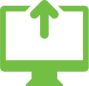 添加标题内容
您的内容打在这里，或者通过复制您的文本后，在此框中选择粘贴，并选择只保留文字；
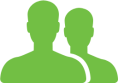 添加标题内容
您的内容打在这里，或者通过复制您的文本后，在此框中选择粘贴，并选择只保留文字；
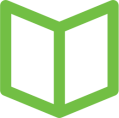 添加标题内容
您的内容打在这里，或者通过复制您的文本后，在此框中选择粘贴，并选择只保留文字；
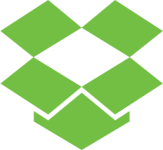 添加标题内容
您的内容打在这里，或者通过复制您的文本后，在此框中选择粘贴，并选择只保留文字；
下半年的工作计划
添加标题
您的内容打在这里，或者通过复制您的文本后，在此框中选择粘贴，并选择只保留文字。您的内容打在这里，或者通过复制您的文本后，在此框中选择粘贴，并选择只保留文字，您的内容打在
80
65
%
%
您的内容打在这里，或者通过复制您的文本后，在此框中选
您的内容打在这里，或者通过复制您的文本后，在此框中选
下半年的工作计划
点击添加标题
点击添加标题
点击添加标题
点击添加标题
点击添加标题
您的内容打在这里，或者通过复制您的文本后
您的内容打在这里，或者通过复制您的文本后
您的内容打在这里，或者通过复制您的文本后
您的内容打在这里，或者通过复制您的文本后
您的内容打在这里，或者通过复制您的文本后，在此框中选择粘贴，并选择只保留文字。您的内容打在这里，或者通过复制您的文本后，在此框中选择粘贴，并选择只保留文字
THANKS FOR TATCHING
THANKS FOR TATCHING
Creative blackboard Wind thesis Creative blackboard Wind thesis
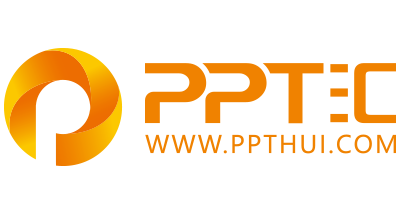 上万精品PPT模板全部免费下载
PPT汇    www.ppthui.com
PPT模板下载：www.ppthui.com/muban/            行业PPT模板：www.ppthui.com/hangye/
工作PPT模板：www.ppthui.com/gongzuo/         节日PPT模板：www.ppthui.com/jieri/
PPT背景图片： www.ppthui.com/beijing/            PPT课件模板：www.ppthui.com/kejian/
[Speaker Notes: 模板来自于 https://www.ppthui.com    【PPT汇】]
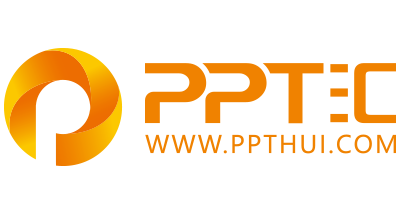 10000+套精品PPT模板全部免费下载
www.ppthui.com
PPT汇

PPT模板下载：www.ppthui.com/muban/            行业PPT模板：www.ppthui.com/hangye/
工作PPT模板：www.ppthui.com/gongzuo/         节日PPT模板：www.ppthui.com/jieri/
党政军事PPT：www.ppthui.com/dangzheng/     教育说课课件：www.ppthui.com/jiaoyu/
PPT模板：简洁模板丨商务模板丨自然风景丨时尚模板丨古典模板丨浪漫爱情丨卡通动漫丨艺术设计丨主题班会丨背景图片

行业PPT：党政军事丨科技模板丨工业机械丨医学医疗丨旅游旅行丨金融理财丨餐饮美食丨教育培训丨教学说课丨营销销售

工作PPT：工作汇报丨毕业答辩丨工作培训丨述职报告丨分析报告丨个人简历丨公司简介丨商业金融丨工作总结丨团队管理

More+
[Speaker Notes: 模板来自于 https://www.ppthui.com    【PPT汇】]